Post Issuance  Compliance:Whose Responsibility, the Issuer or the Borrower?
WHCFA
WHEFA
RIHEBC
Perspectives from Three Conduit Issuers
Pre and Post Issuance Tax Compliance Overview
IRS Forms 8038 and 8038G were changed in 2011 to require conduit issuers to indicate whether or not they have procedures in place to ensure post-issuance compliance with tax requirements
Conduit issuers are considered the “taxpayer” with respect to their bonds and have specific tax compliance responsibilities including (but not limited to):
Responding to an IRS examination of a bond issue
Submitting a voluntary closing agreement (VCAP) request to the IRS
Implementing a remedial action upon the change of use of bond-finance property, including, where necessary, filing a Form 8038 and filing a notice of defeasance 
Executing a ‘hedge identification’ 

The IRS has provided guidance:  https://www.irs.gov/pub/irs-pdf/p5005.pdf

Conduit Issuer should consider whether to designate one or more officials to be responsible for its tax compliance responsibilities.

Conduit Issuers may also consider requiring a conduit borrower to identify a particular official to assist the conduit issuer in these actions
IRS Oversight Tax Compliance
Both the SEC and the IRS emphasize that issuers should have written procedures relating to matters of disclosure and compliance with respect to federal income tax law, respectively.  This should be discussed with issuer’s counsel, but a conduit issuer may consider:
Designating conduit issuer officials to assist in post-issuance compliance
Requiring conduit borrowers to identify officials for assisting with post issuance compliance monitoring
Provide training and ongoing education to designated officials of the conduit issuer and the conduit borrower
Requiring  the conduit borrower to demonstrate that it has adopted written post-issuance compliance procedures before the approval of a bond issue
Designating time intervals within which the conduit issuer and conduit borrower will complete compliance monitoring activities
Timely completing remedial actions to correct (including VCAP requests) or otherwise resolve identified noncompliance
Requiring conduit borrowers to notify the conduit issuer of the completion of post-issuance compliance monitoring activities
IRS Oversight Post Issuance Procedures
Why should Issuers care about the IRS post-issuance compliance initiative?
Failure to comply with the federal tax requirements may cause conduit bonds to be declared taxable.
Interest earnings would be taxable to individual bondholders.
Litigation would be costly and creates a risk to Issuers.
Costs of responding to an IRS audit can be substantial.
Settlements with Bondholders can be costly (and the Issuer runs the risk that the Borrower cannot pay)
Best way to avoid risk:  Pre and Post-Issuance Compliance
IRS Oversight and Audits
Whose Responsibility Is It?
8
Whose Responsibility Is It?
9
Whose Responsibility Is It?
10
Whose Responsibility Is It?
11
Whose Responsibility Is It?
12
Post Issuance Compliance in Wisconsin, Washington & Rhode Island
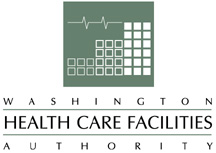 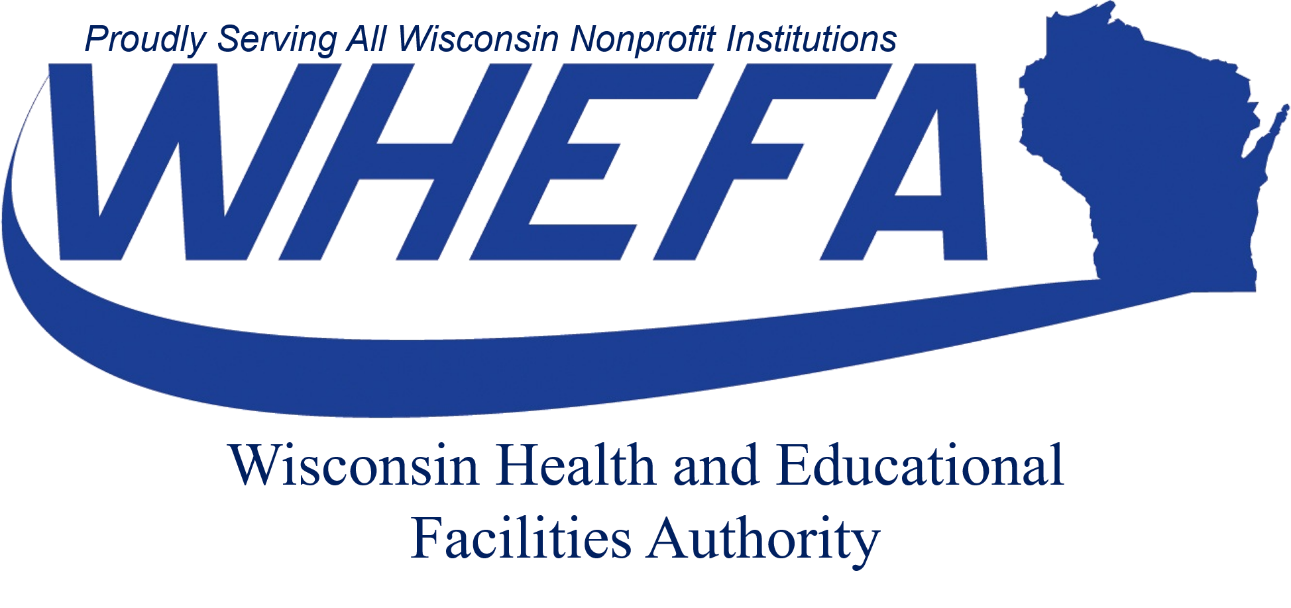 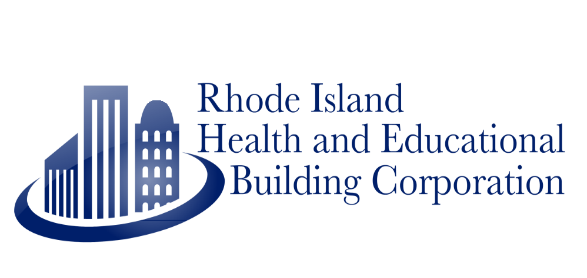 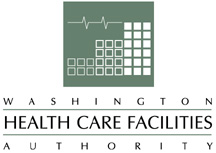 As a conduit issuer, WHCFA does not have direct control over:
the use of the bond proceeds or 
the facilities that are financed with such proceeds
and therefore places the responsibility for post issuance compliance on the borrower.  However, we have established written procedures that are followed in all transactions.
Post Issuance Compliance Procedures 
Engage nationally recognized bond counsel to conduct due diligence 
Require bond trustee/depository bank to maintain all records of investments and disbursement of bond proceeds
Require bond trustee/depository bank to engage or determining that the borrower has engaged rebate consultant
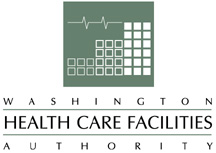 Post Issuance Compliance Procedures
Require the borrower, in the tax certificate, to agree
to the following:
Identifying a management-level employee with primary responsibility for post issuance compliance
Monitoring the use of bond proceeds and the use of bond-financed assets throughout the term of the bonds to ensure tax compliance  
Maintaining records identifying the assets that are financed with bond proceeds 
Consulting with bond counsel and other legal counsel in the review of any contracts or arrangements involving use of bond-financed  assets to ensure compliance with all covenants and restrictions set forth in the tax certificate
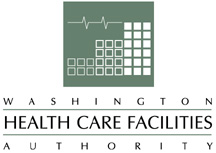 Post Issuance Compliance Procedures
Maintaining records for any contracts or arrangements involving
	 the use of bond-financed assets

Conferring at least annually with personnel responsible for bond-financed assets to identify and discuss any existing or planned use of bond-financed assets, to ensure that those uses are consistent with all covenants and restrictions set forth in the tax certificate 

If the borrower discovers that any applicable tax restrictions regarding use of bond proceeds and bond-financed assets will or may be violated, they must consult with bond counsel and other legal counsel to determine a course of action to remediate all nonqualified bonds, if such counsel advises that a remedial action is necessary.  In addition, the borrower will, upon discovery of any violation or potential violation, promptly notify WHCFA’s Executive Director
Compliance and Bond Documents
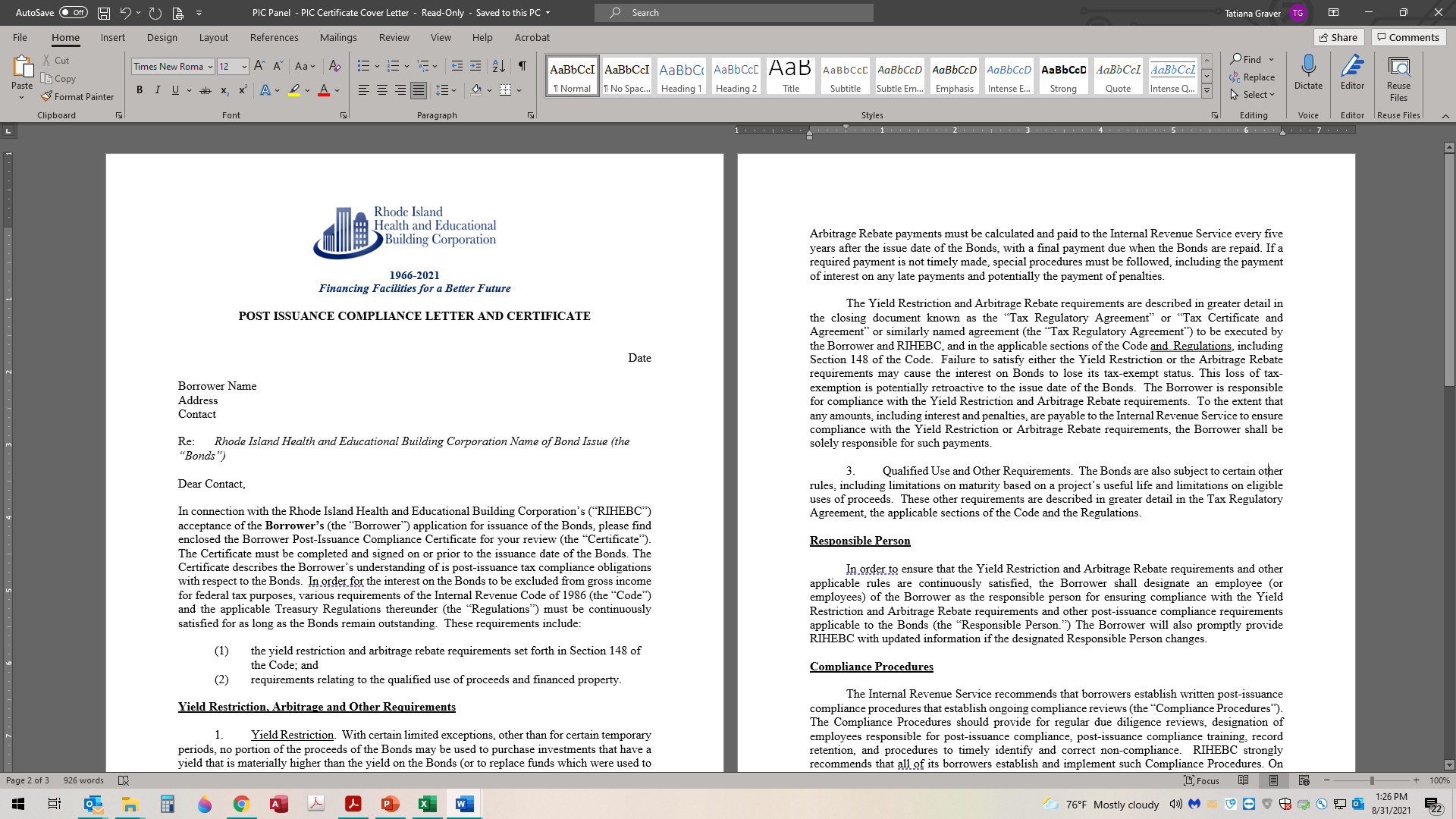 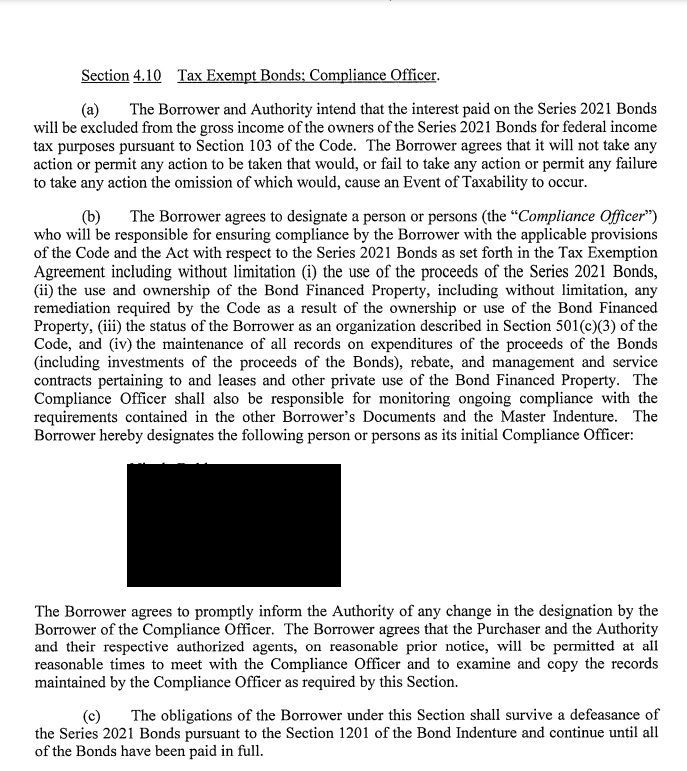 Wisconsin & Washington: Compliance Officer concept in bond documents.
WHEFA – Loan Agreement
WCHFA – Tax Agreement
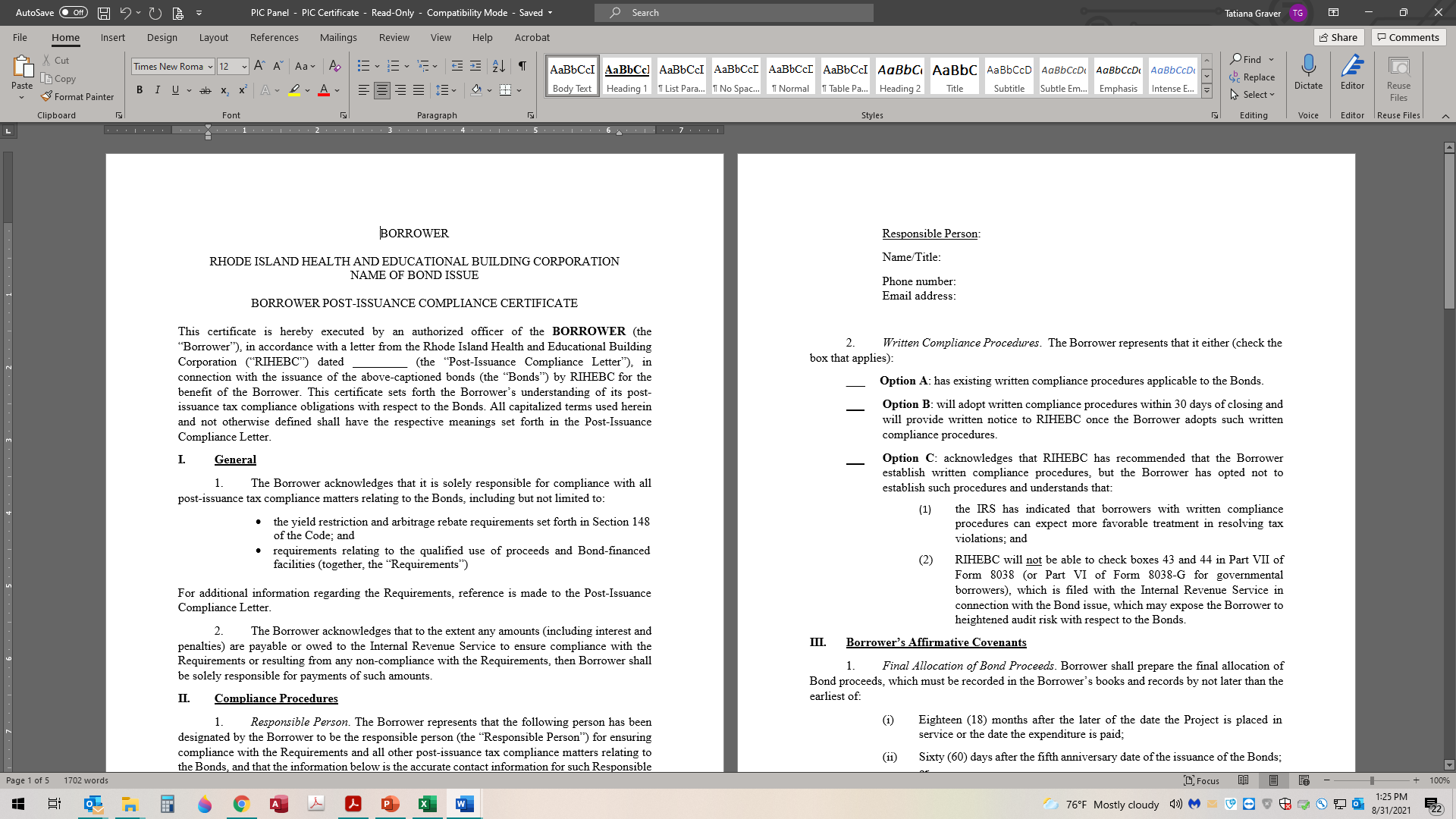 Rhode Island: Borrower Post-Issuance Compliance Letter and Certificate
Loan and Security Agreement and Tax Agreement both detail post-issuance compliance obligation of the borrower
As further emphasis of a borrower’s PIC obligations, a separate certificate summarizes these obligations and requires them to name the person responsible for tracking compliance, among other things.
This document is signed as part of the closing documents.
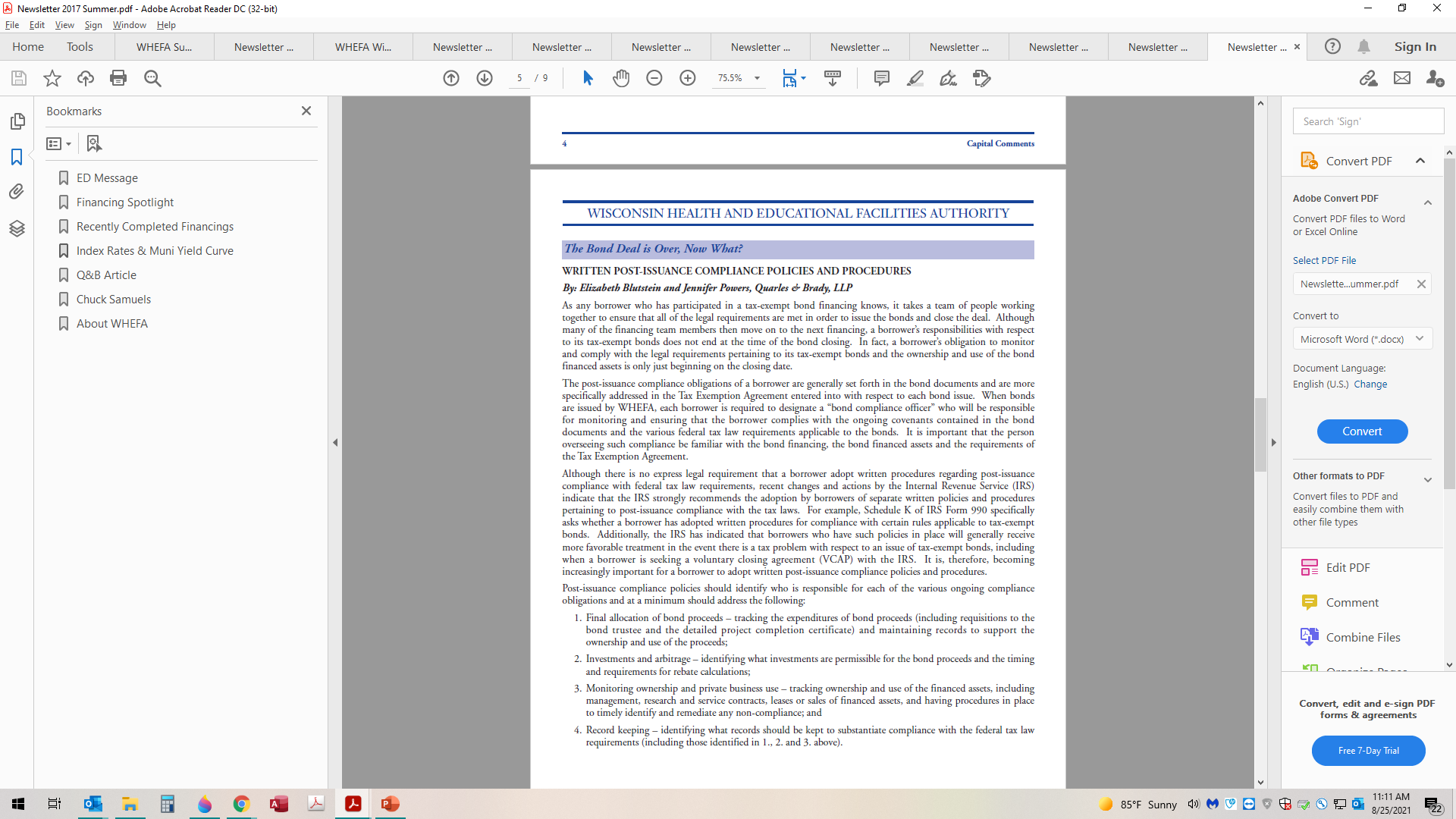 How WHEFA Helps Educate Borrowers:
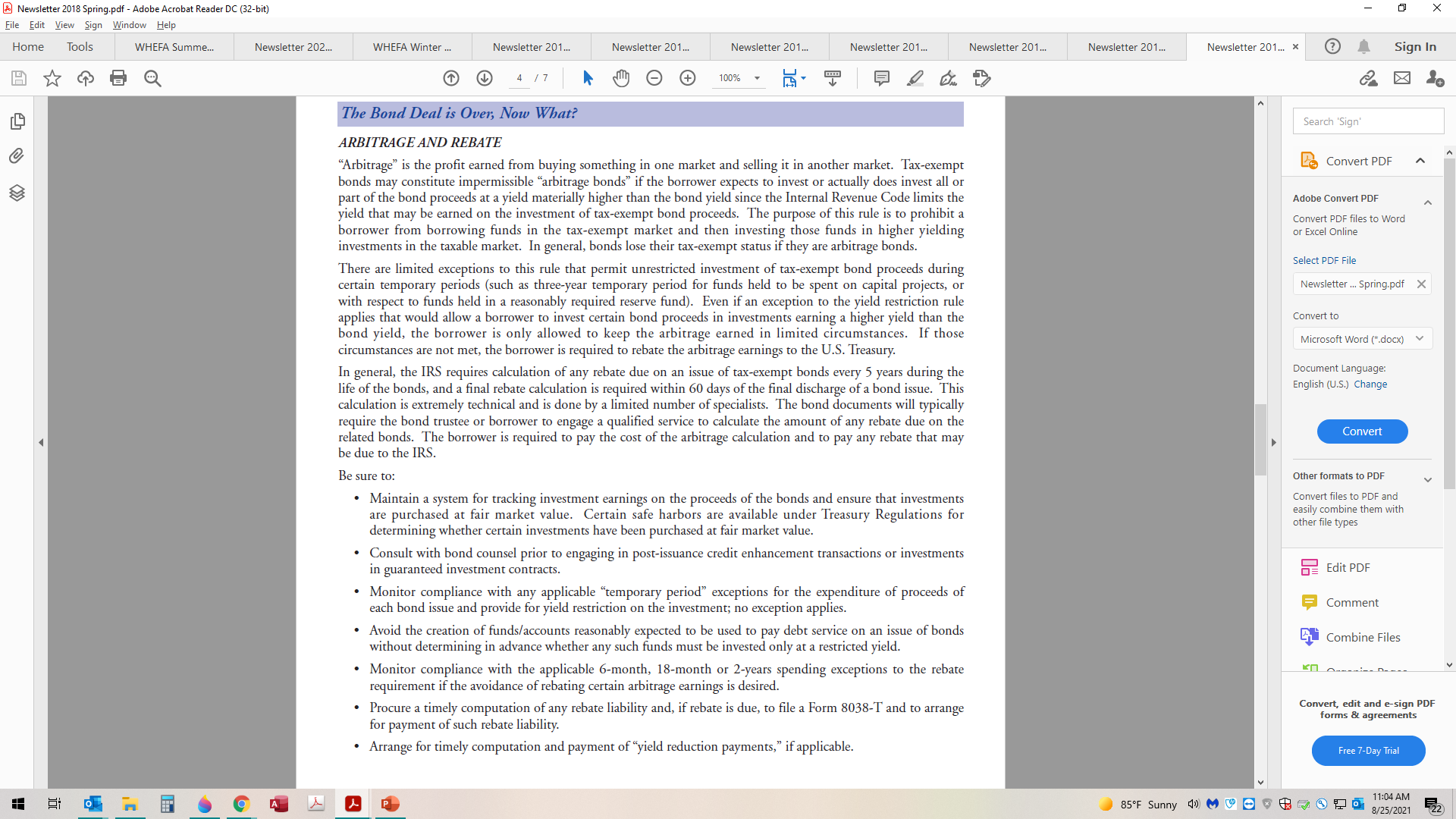 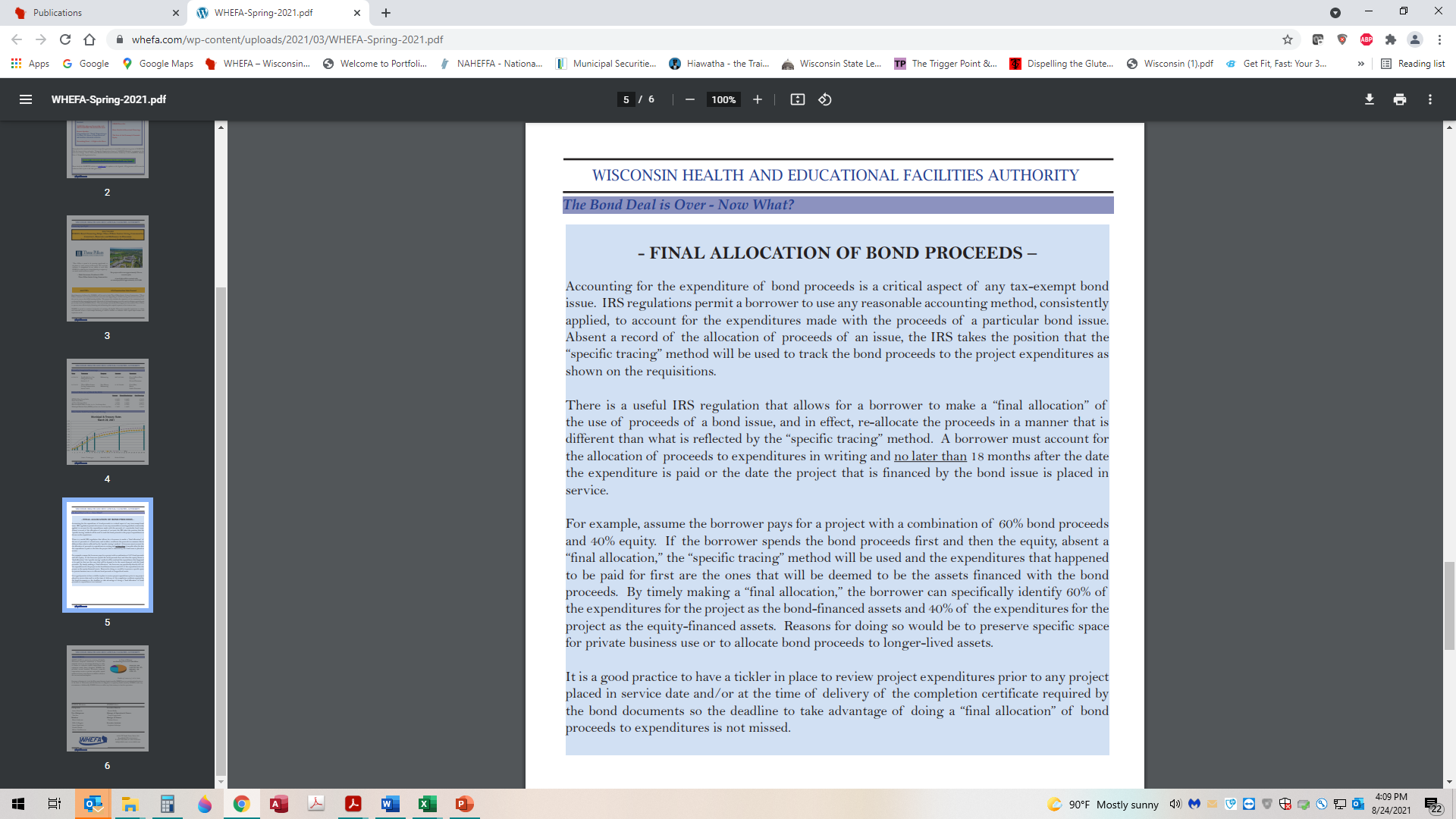 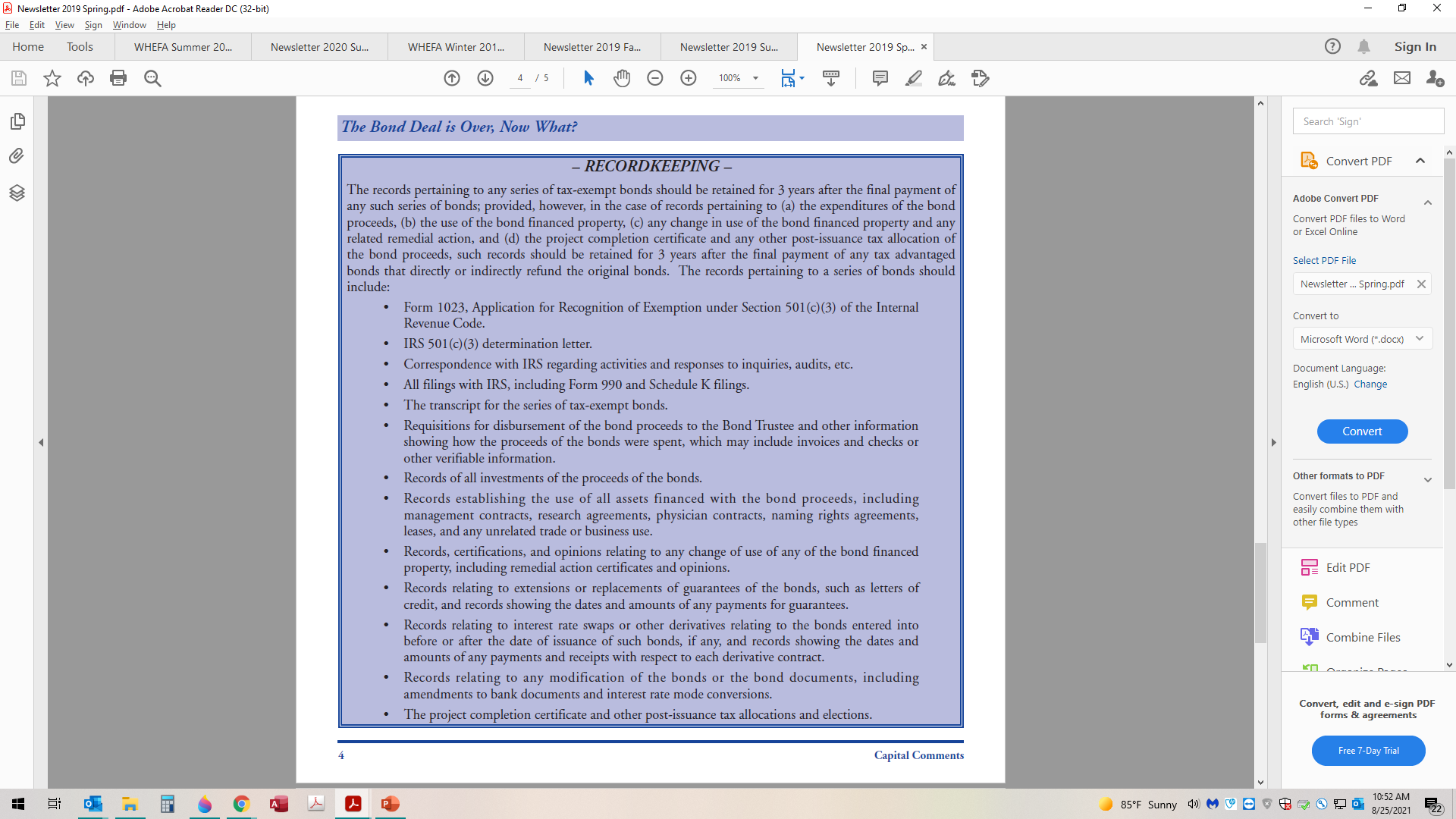 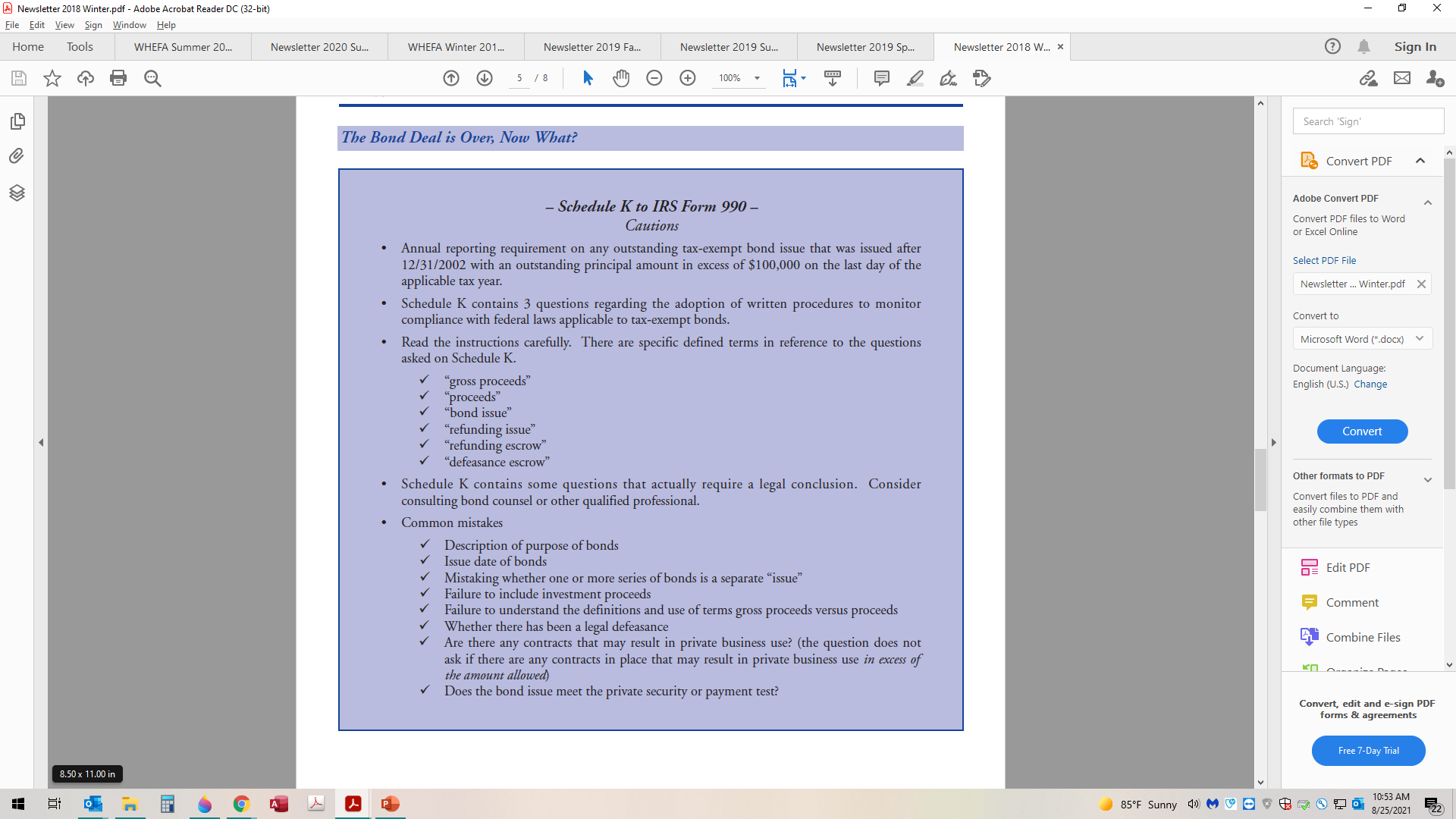 WHEFA includes post issuance compliance reminders in each issue of its newsletter
Annual Workshop Sessions
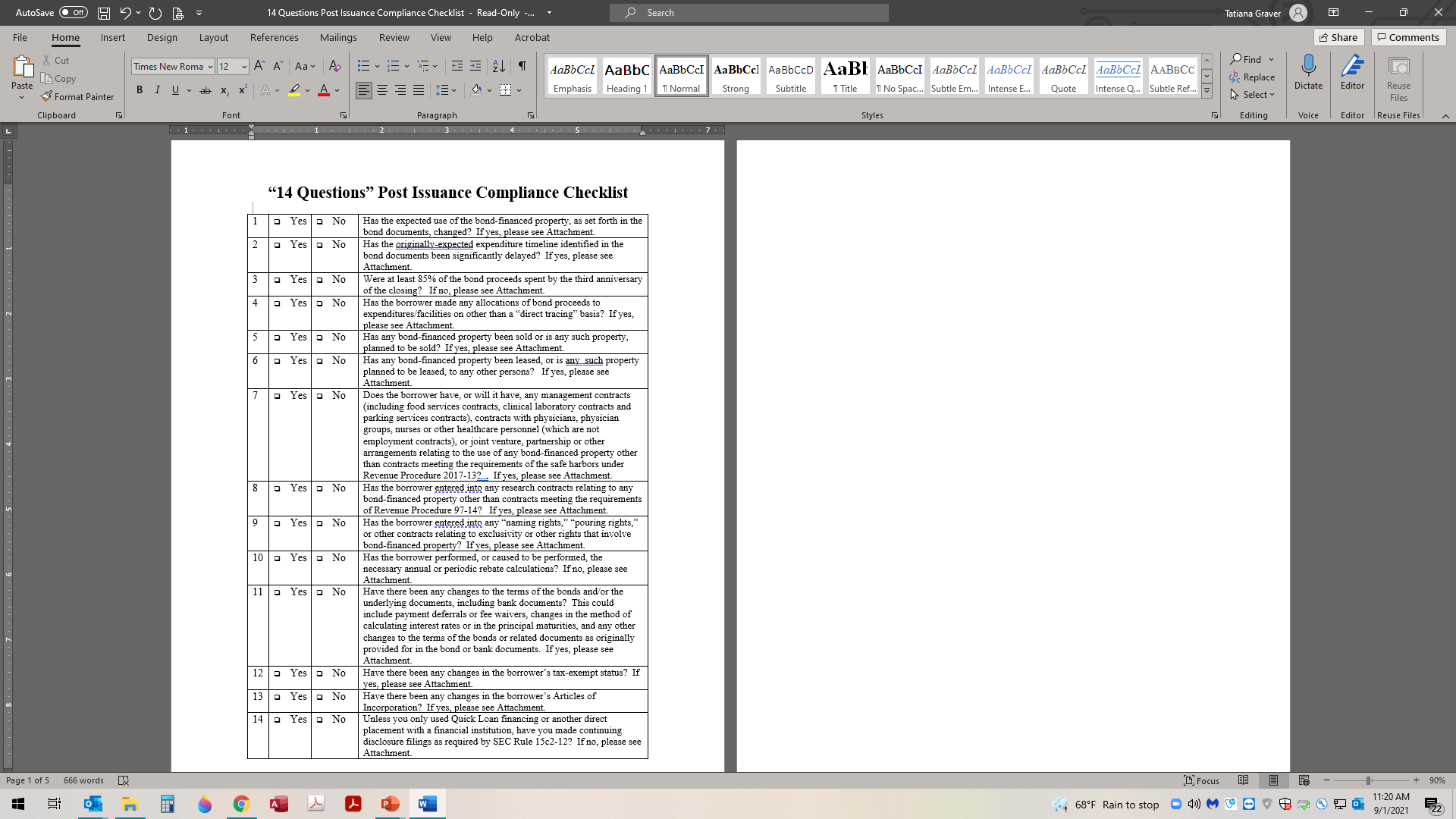 How WHCFA Helps Educate Borrowers:
Maintain a database of all outstanding bond issues and the required compliance documents to be delivered by the borrower to WHCFA, which is the responsibility of it’s compliance officer.
Engage a rebate consultant for certain small, nonhospital bond transactions to complete rebate review at no cost to the borrower  
Conduct periodic customer education seminars 
Circulate NAHEFFA Quarterly Newsletters to all borrowers
Extend invitation to all borrowers to attend NAHEFFA conferences
Continuing  Disclosure Requirements
POST-CLOSING REQUIREMENTS OF A BOND ISSUE: Investor/Rating Agency/Bank Relations
Investor Relations – Generally - In addition to the baseline financial and reporting covenants and the SEC’s continuing disclosure obligations, a borrower may wish to be proactive in communicating with its investors. For example, the borrower might provide notice of the following:
• Incurrence of additional debt.		• Changes in the members of the obligated group.
• Changes in key management.		• Change in auditor.
• Update to the Management Discussion and Analysis originally provided in Appendix A to the bond offering document.
Reporting Bank Placements - In cases where a borrower has both a direct bank placement and public bonds outstanding, the public bond investors and bond rating agencies are interested in the key terms found in the bank placement documents. Bond rating agencies will request copies of the borrower’s key agreements with the bank, to assess the overall capital plan and identify any material risks imposed by the direct placement documents. Consistent with the investor relation practices outlined above, it is considered “best practice” to post to EMMA a summary of the key terms or a copy of the bank documents.
Avoid Selective Disclosure
Questions
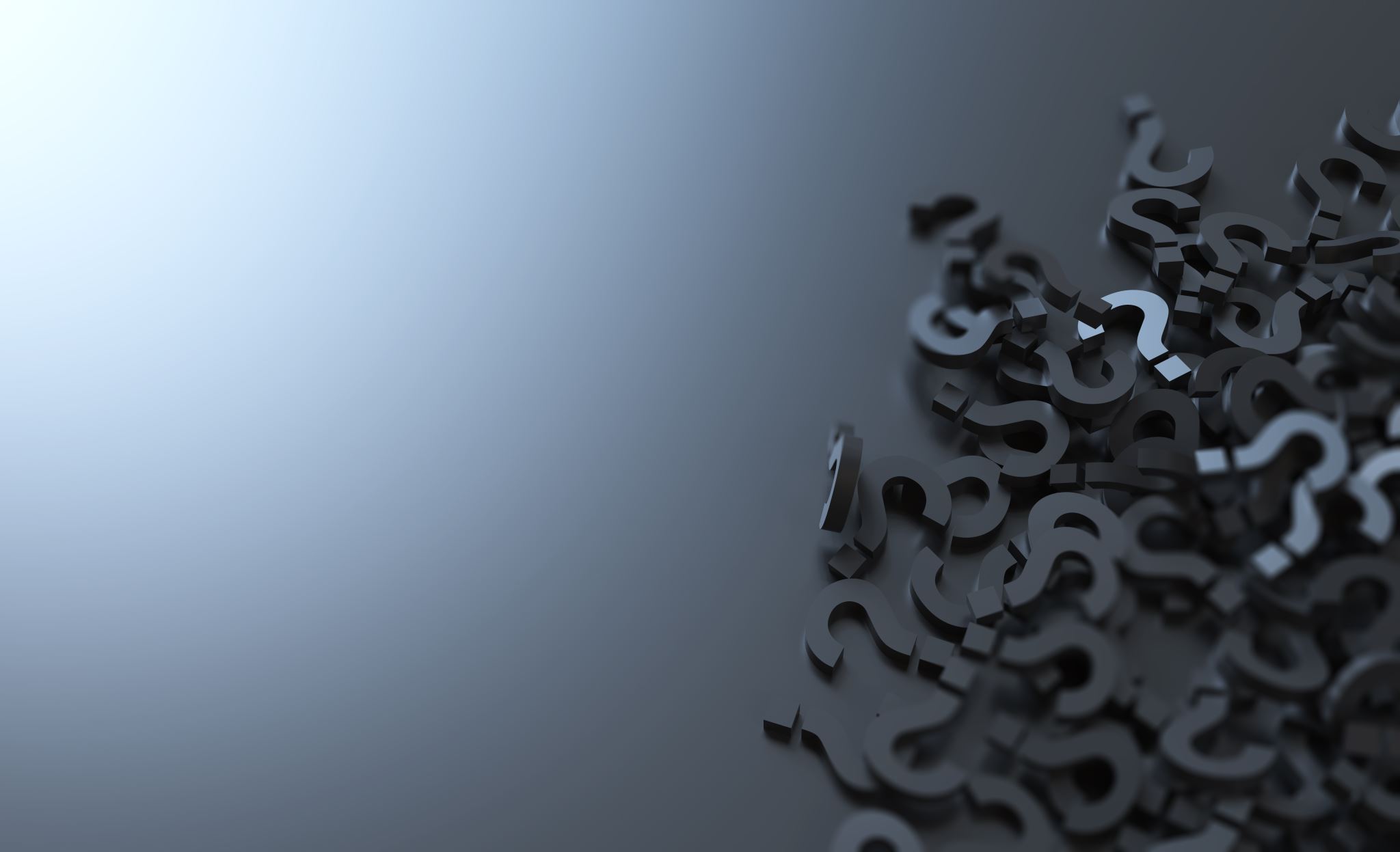